Business Zone - Clearing your Cache
BT Wholesale Online
V.2
1
Contents:
p4- Introduction
p5- How to clear cache on Internet Explorer
p6- How to clear cache on FireFox
p7- How to clear cache on Chrome
2
Version Control
3
IntroductionWhy is this an issue?
During a weekend release, you may experience distorted data due to browser cache issues. Some of these issues may prevent you from ordering or tracking faults/orders and you may come across inaccurate information.

To assist you in resolving these issues, we have created an easy guide on how to clear your cache for the top 3 browsers used. You may access the guide via My BT Wholesale
4
How to clear cache on Internet Explorer
Select the Tools button on the top right corner of your screen: 

 When the window open select Internet options

A new window will open to the left of the screen. When this opens, under the General tab and the Browsing history section, make sure that Delete browsing history on exit is ticked as shown. You can now click on Delete

A new window will open. Make sure that all sections are ticked except Password as shown. Click on Delete

You should now be able to view any new releases clearly.
1
3
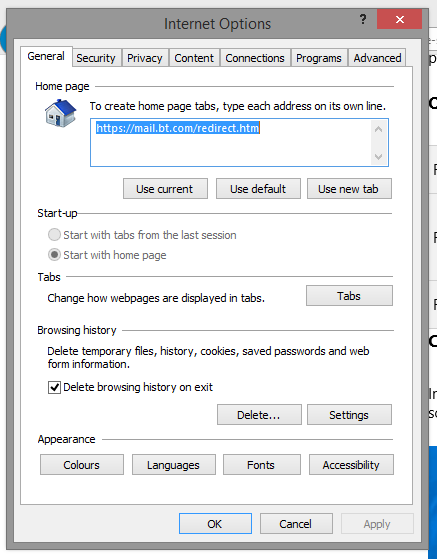 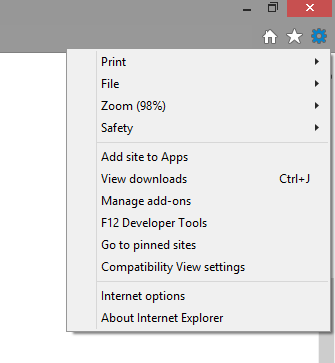 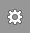 2
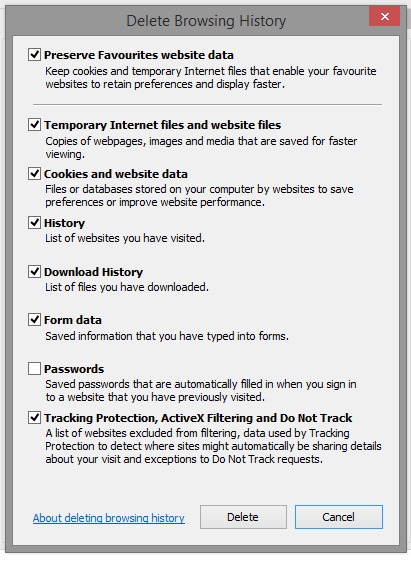 4
5
How to clear cache on Firefox
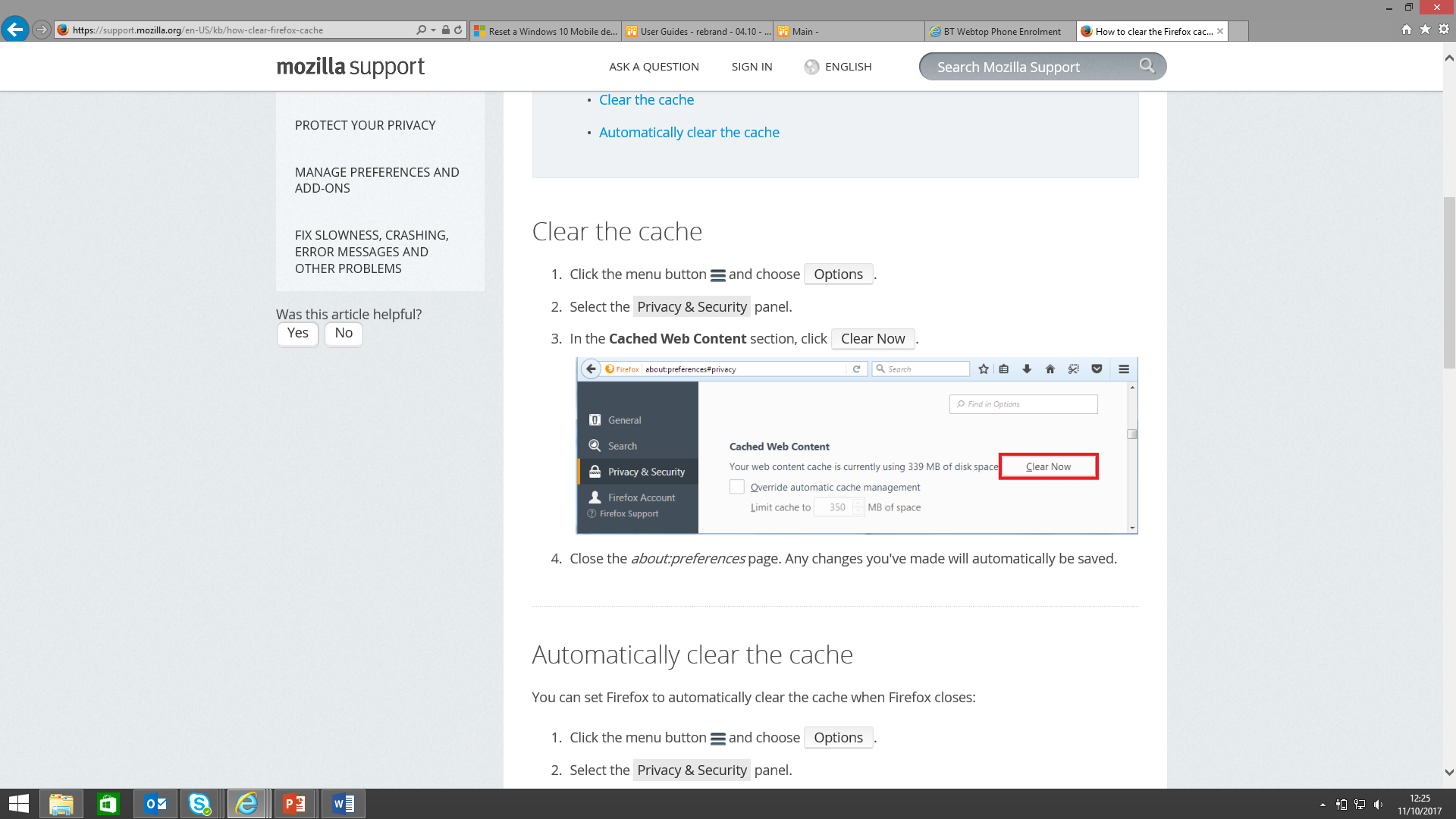 Click the Menu button 

Choose Options

Select the Privacy and Security panel

In the Cached Web Content section, click Clear Now

Close the about:preferences page. Any changes you've made will automatically be saved.
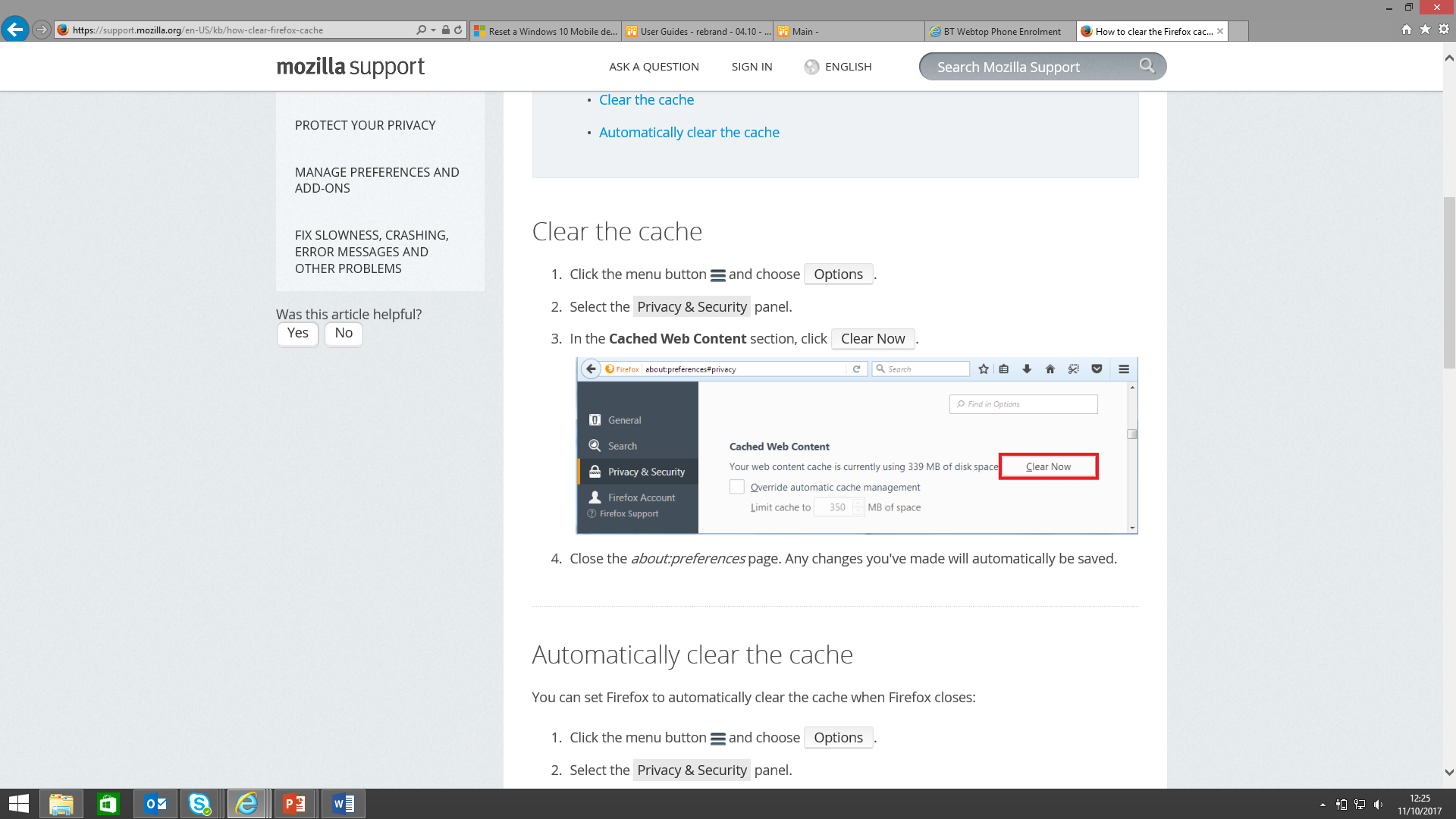 6
How to clear cache on Chrome
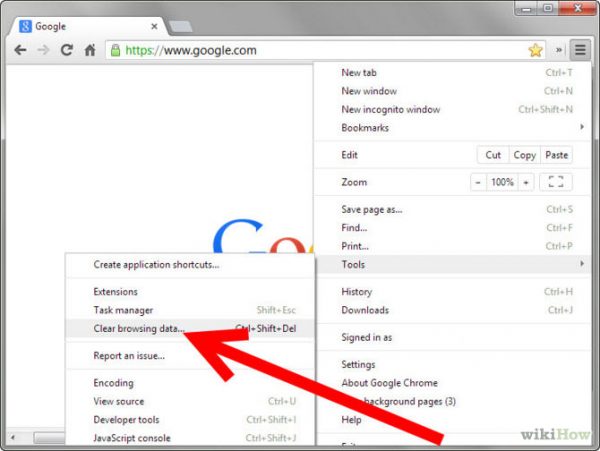 On your browser toolbar, click on More > Tools > Clear Browsing Data

Click the check boxes for Cookies and other site data and Cached images and files

Use the menu at the top to select the amount of data that you want to delete. Choose beginning of time to delete everything.

Click Clear browsing data
1
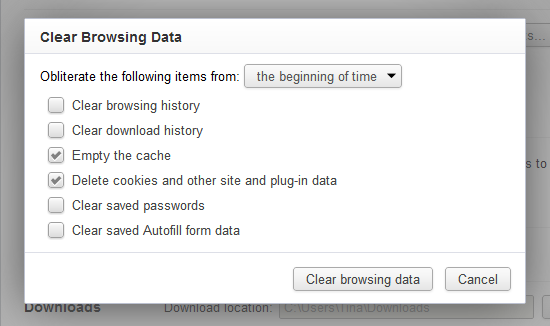 3
2
4
7